Муниципальное общеобразовательное учреждение гимназия №7 г. Балтийска
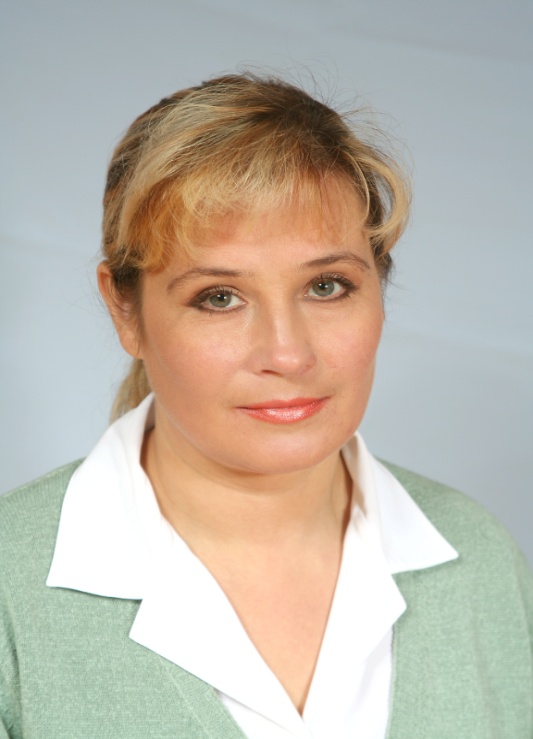 Учитель химии
Таранда Ольга Ивановна
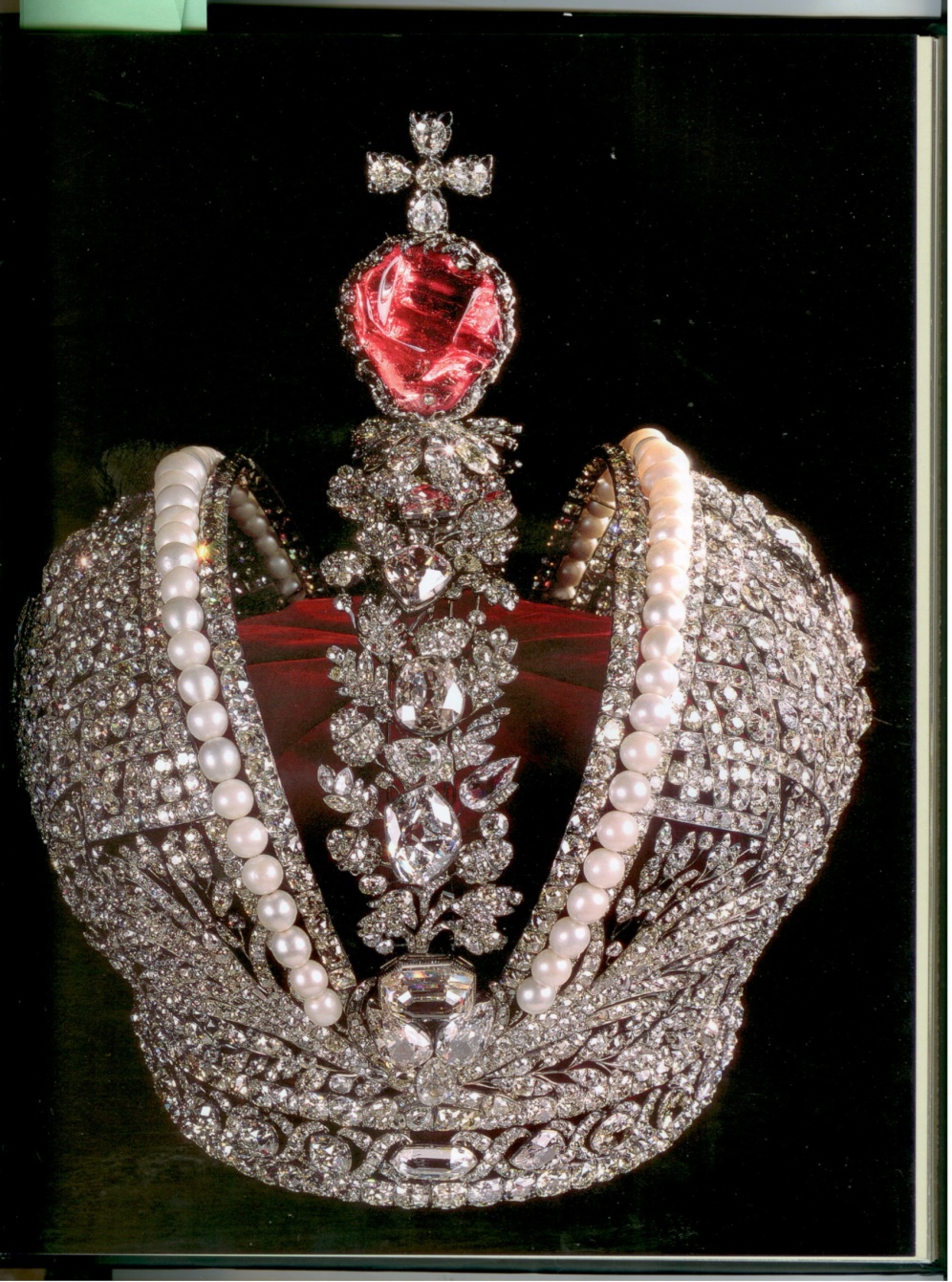 Химия через столетия
Пирамиды древнего Египта
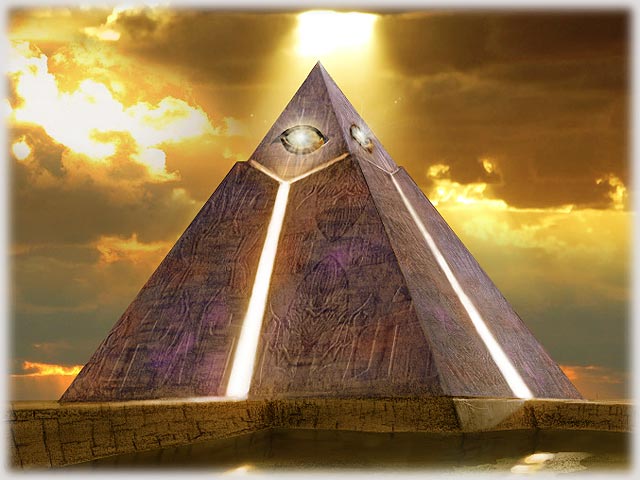 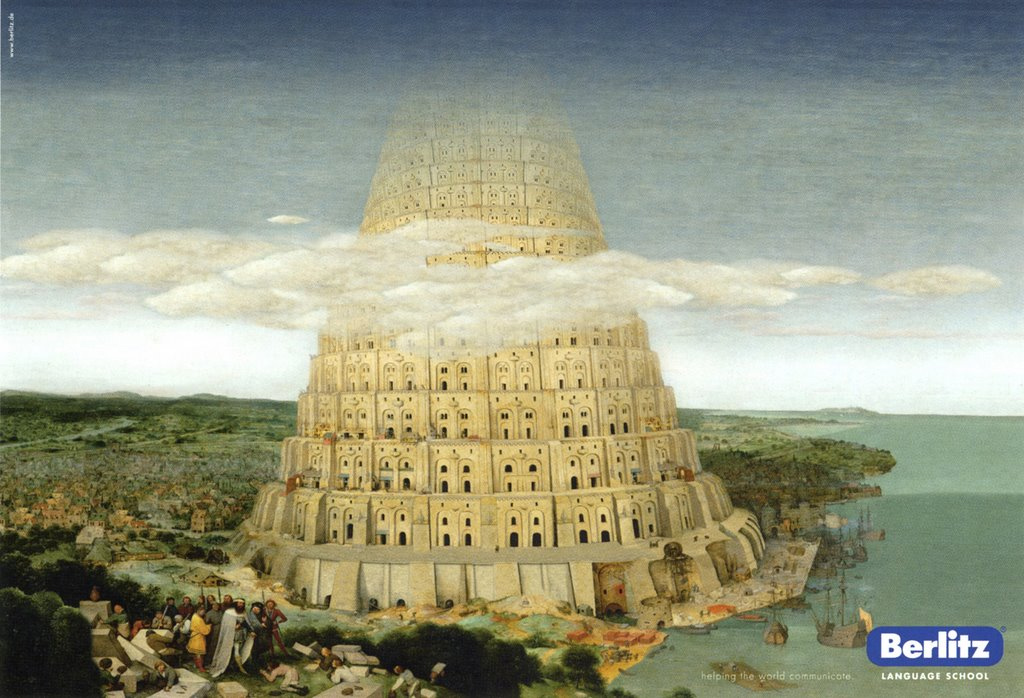 Древний восток
Семь металлов создал свет…
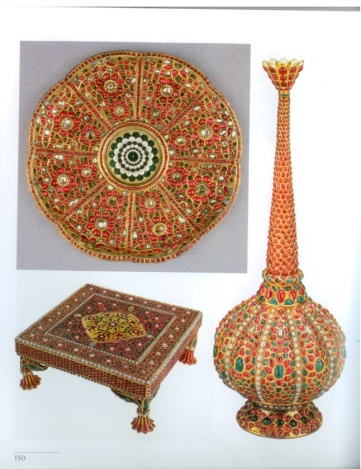 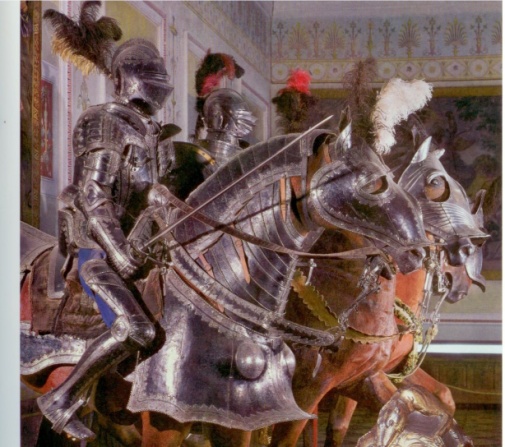 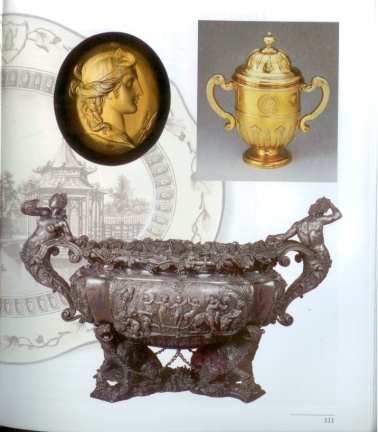 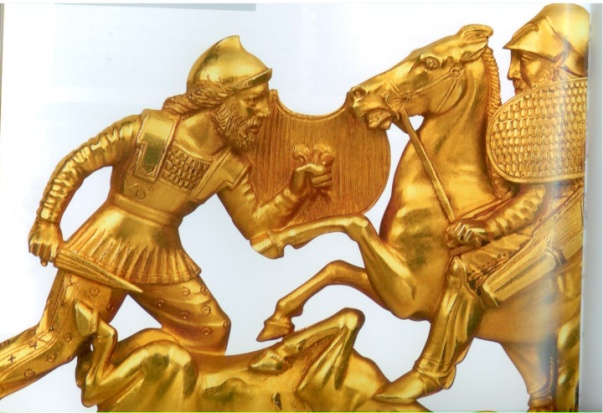 серебро
медь
железо
золото
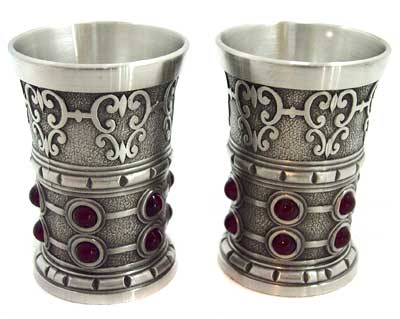 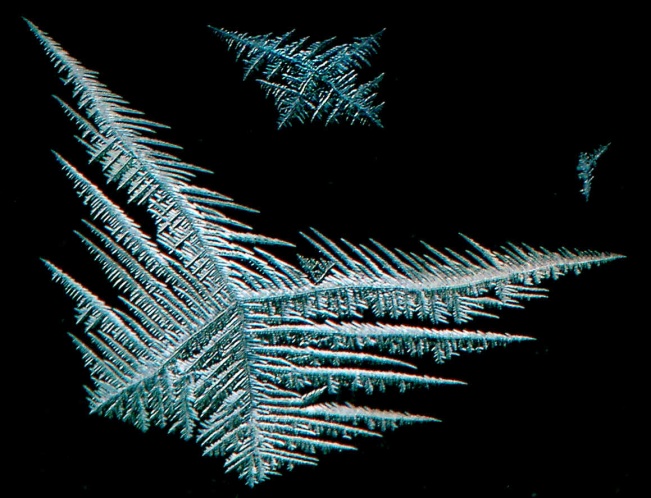 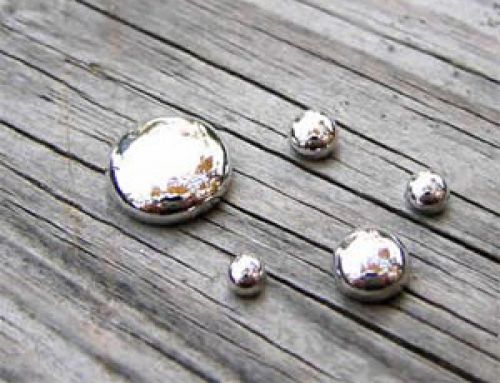 олово
свинец
ртуть
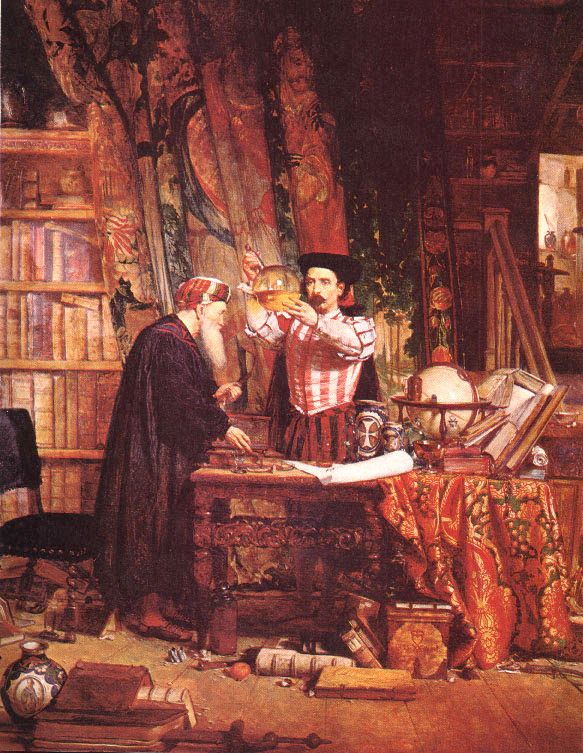 Поиск философского камня вместе со своей неперспективностью позволил сделать алхимикам много научных открытий и получить вещества, ранее неизестные людям
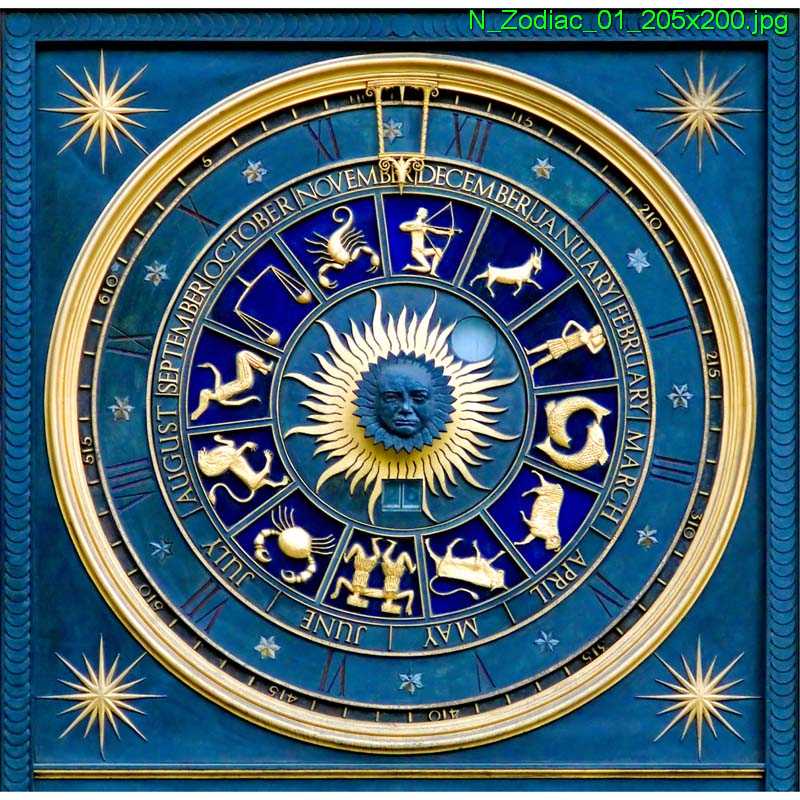 Советы астрологов – верить или нет…
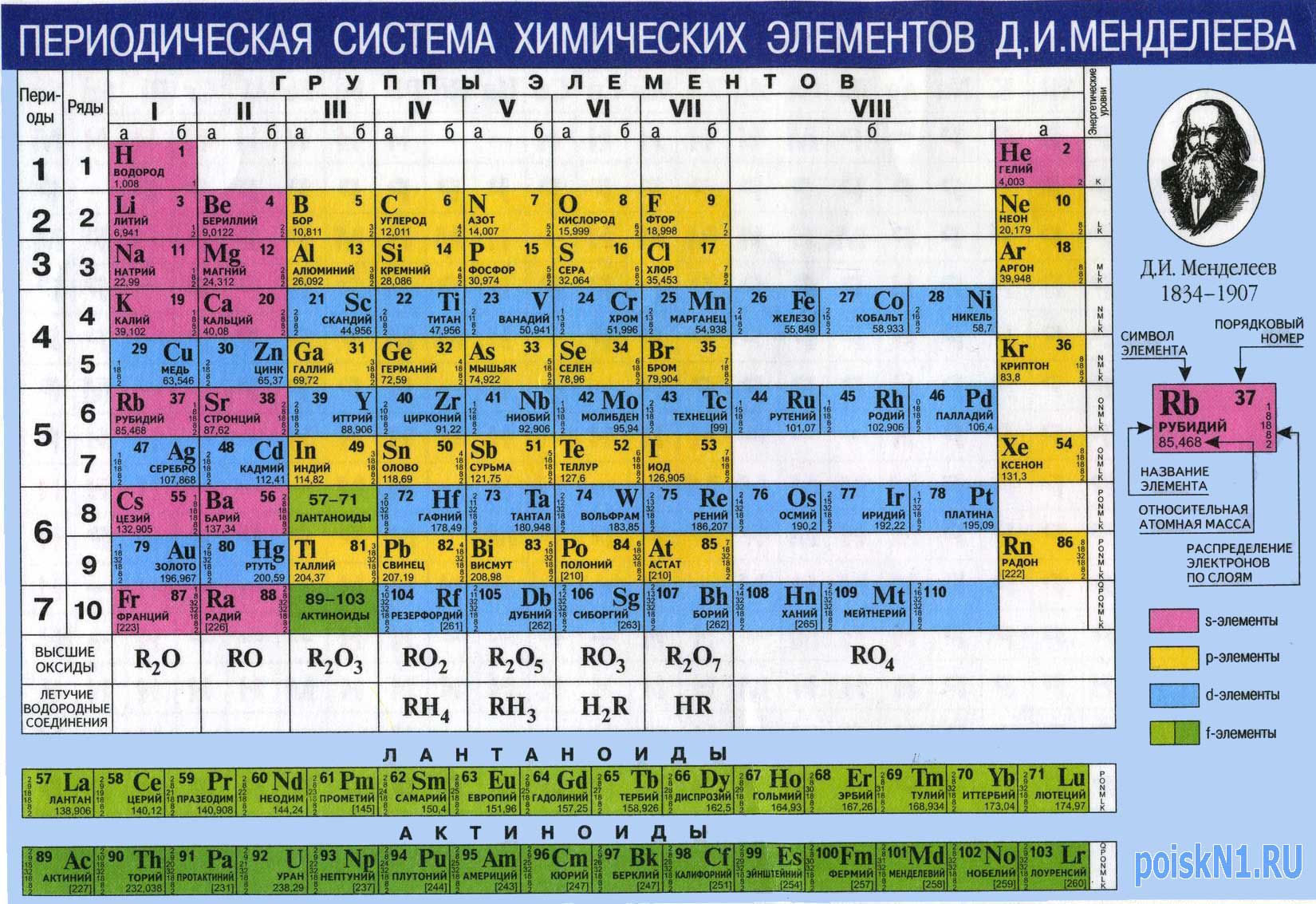 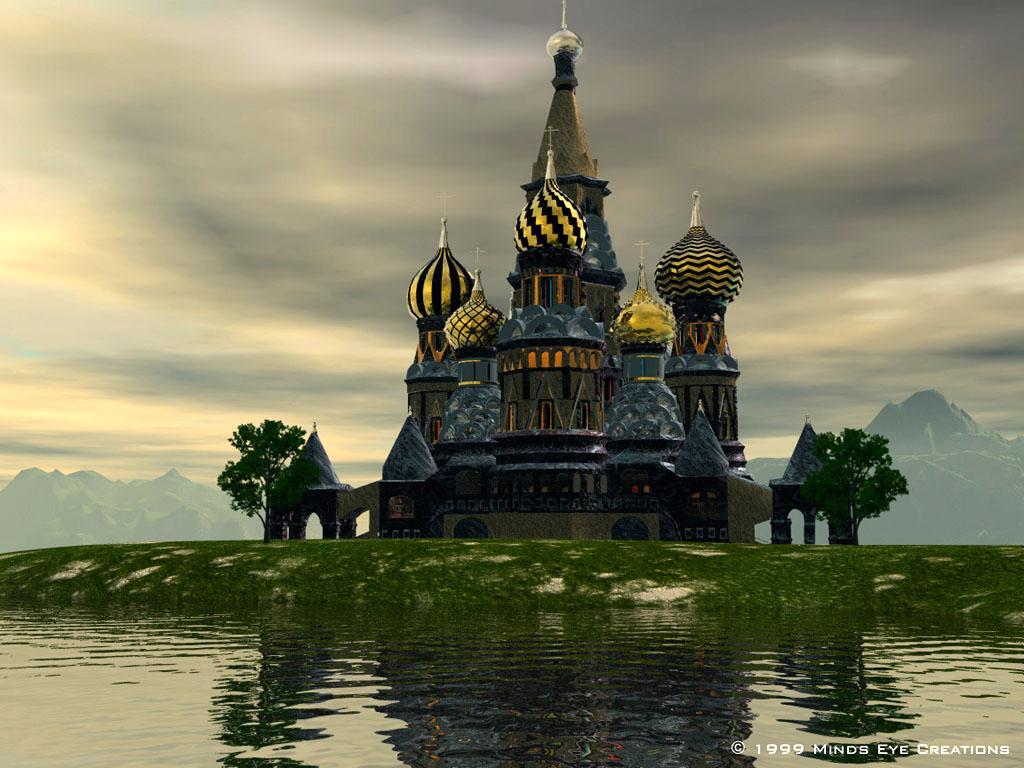 Земли прекрасный Храм…